Philanthropic TrendsPresentation to VON CanadaJune 21, 2014
Individual Giving
Where are the Donors?
Individual Giving
But… Where are the Dollars?
‘COLLECTIVE’ BENEFIT
FUNDING FOCUS
‘INDIVIDUAL’ BENEFIT
REVENUE GENERATION SPECTRUM
©
GOVERNMENT
PHILANTHROPY
STRATEGIC PHILANTHROPY
PARTNERSHIPS
COMMERCIAL
ACTIVITY
FUNDERS’ MOTIVATION
CSR
 Community 
  investment
 Cause related
  marketing





 Corporate giving
 Foundation giving
 Special events
 Etc.
Receive good or
  service of value in
  aid of a favoured
  cause




 

 Lotteries 
 Ticket sales
 Membership sales
 Product sales
 Etc.
Altruism
 Legacy
 Philanthropic goals,
  social change
 Charitable 
  association




 Annual giving
 Major giving
 Planned giving
 Direct mail
 Etc.
Branding
 Marketing
 Entrance to new 
  markets






 Sponsorships
 Vendor partnerships
 Gifts-in-kind
 Etc.
Establishment of
  appropriate
  infrastructure
 Encourage giving
 Leverage support





 Core funding
 Matching funding
 Seed funding
 Pilot funding 
 Etc.
ACTIVITIES
…Diversifying…
The % of population that is a visible minority is expected to steadily increase across Canada.
Source: Statistics Canada
[Speaker Notes: It’s becoming increasingly more diverse due to immigration.  Our goal is 330,000 new Canadians annually, with a goal of 1million new every 3 years.]
…and Aging
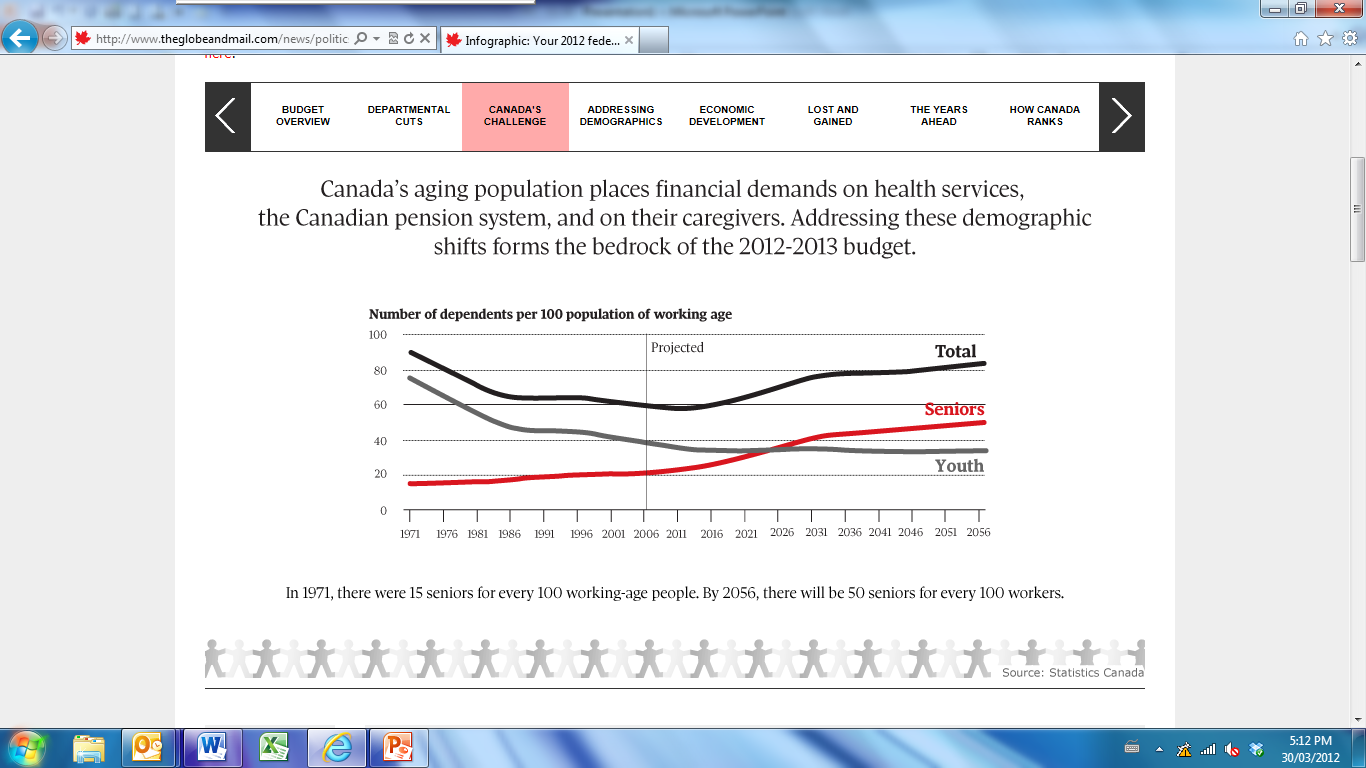 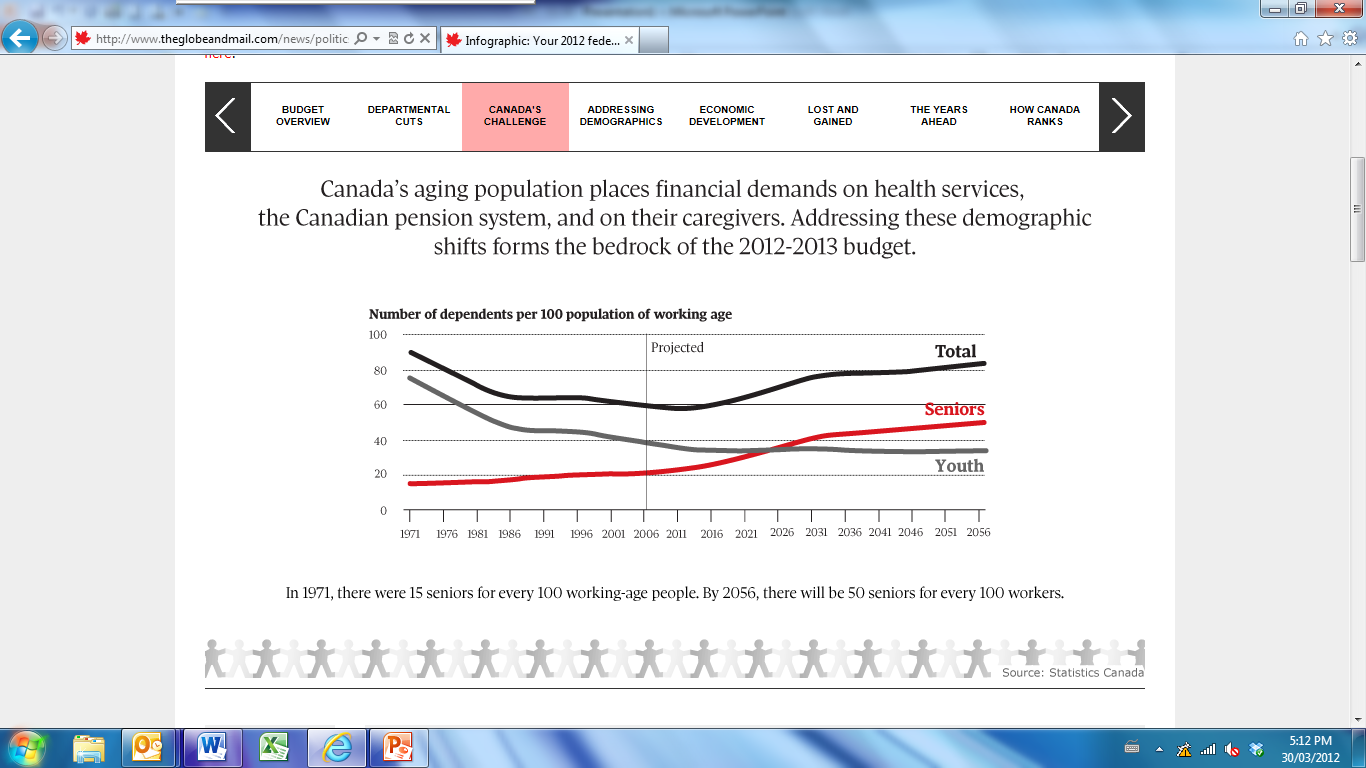 Source: Globe and Mail
[Speaker Notes: And we’re getting older.  In 1971, there were 15 seniors for every 100 people of working age.  By 2056, there will be 50 seniors for every 100 worker.s

So, we know that our Canadian population is growing, urbanizing, diversifying and aging…..]
BUT IS IT GIVING?
[ sort of…]
[Speaker Notes: But is it giving.?

NOTE TO PRESENTER:  CLICK AFTER ASKING THE QUESTION AND “SORT OF” WILL POP UP.

The answer is 	soft of.  Statistics tell us…(click forward)]
Giving in Canada
-1.9%
Giving in Canada
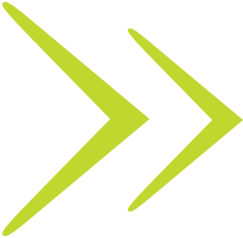 Giving in Canada
-25.3%
Individual Giving
11
What Motivates Donors?
REPAYER

“I give to my alma mater”
“I support organizations that have an impact on me or a loved one”
CASUAL GIVER

“I give to well known nonprofits because it isn’t very complicated”
HIGH IMPACT

“I support causes that seem overlooked”
I give to nonprofits I feel are doing the most good”
23% of donors
18% of donors
16% of donors
FAITH BASED

“We give to our church”
“We only give to organizations that fit with our religious beliefs”
SEE THE DIFFERENCE
“I think it’s important to support local charities”
“I give to small organizations where I feel I can make a difference”
PERSONAL TIES

“I give when I am familiar with the people who run an organization”
16% of donors
14% of donors
13% of donors
Source:  Money for Good II, Hope Consulting
12
They want you to…
HAVE A PLAN...
…AND WORK COLLABORATIVELY
Source: Ipsos Reid / AFP “What Donors’ Want’ Report, 2012; Percentage Strongly Agree / Agree
[Speaker Notes: As clearly illustrated by the recent AFP-Ipsos Reid survey, though, there are certain areas where they strongly agree…

They want you to have a plan.  (91%)

They want  charities to work collaboratively (86%)

[AFP-Ipsos Reid survey can be accessed at: http://www.afpnet.org/files/ContentDocuments/Ipsos%20Reid%20Revised%20What%20Canadian%20Donors%20Want%20Factum.pdf]]
They want you to…
SPEND LESS ON OVERHEAD...
…AND BE MORE INNOVATIVE FUNDRAISERS
Source: Ipsos Reid / AFP “What Donors’ Want’ Report, 2012; Percentage Strongly Agree / Agree
[Speaker Notes: Sadly, there is still a fixation on overhead, 78% say then want you to spend less on overhead.

They want more innovation when it comes to fundraising…]
They want you to…
UPDATE THEM ON PROGRESS...
…AND ASK FOR MONEY LESS OFTEN!
[WOULD LIKE TO BE ASKED ONCE OR LESS PER YEAR]
Source: Ipsos Reid / AFP “What Donors’ Want’ Report, 2012; Percentage Strongly Agree / Agree
[Speaker Notes: They want  you to update them on progress…

But perhaps the most interesting finding of all and one that is giving us pause at KCI is that they want you to ask for money less often (with 62% saying they would like to be asked once or less per year).]
Your Loyal Donors…
STAY LOYAL WHEN...
Your “reputation and trustworthiness” are impeccable
You are “achieving and communicating measurable results”
…AND LOOK ELSEWHERE WHEN…
Their “priorities shifted to other causes”
They feel they have been “over-solicited”
Source: The Cygnus Donor Survey, October 2011
[Speaker Notes: And this is reinforced by recent survey insights from Cygnus Donor Survey, which shows that your loyal donors stay loyal when…

And look elsewhere when…

This oversolicitation issue is one that I think we need to be concerned about.  We talk often about the concept of “donor fatigue”.  I think we need to start to think about “ask fatigue”.

Consider the following…

[The Cygnus Donor Survey can be accessed at http://www.cygresearch.com/downloads/]]
The Donor Experience
[Speaker Notes: At KCI, we define the donor experience as being the centre of three key concepts…
[comments on the value of recognizing cumulative giving could go here…]
THEME/KEY MESSAGE – NEED TO SHIFT THE NARRATIVE FROM DONORS AS OUTSIDERS TO DONORS AS INSIDERS
And most importantly there is a shift in understanding our donors and their expectations.
Donor as insiders
Donors as partners
Donors as engaged and involved as they want to be
Donors who want – yes demand more communication, more involvement, more family interaction
Donors who need to believe they are experience the best of what your hospital has to offer in terms of engagement
AT KCI, we’ve starting to think a lot with our clients about what their “donor experience” can and should be.  What is the donor experience that you want your donors to have?  How will you articulate it?  How will you execute on it?
This shift is not only to needing to define with clarity what you want the experience to be, the need is to ensure its consistency and its customiization.
The commitment to prioritze your donors and their experience.  Some may think that’s daunting or it can be embraced as the only way to go.  Donors are expecting this – all donors, small, middle, major.
Donors expect a unique donor experience and that will engender loyalty.]
‘Nice to Have’ No Longer
Philanthropy is increasingly becoming a ‘core’ source of funding for charitable organizations.
The case that philanthropy is expected to fund is one of ‘core’ functions rather than ‘value add’
Fund development must be viewed as a ‘core’ function within organizations, playing a leading role rather than simply slotting in as a revenue line on already developed plans
[Speaker Notes: We are hearing in our conversations/roundtables with fundraising professionals across the country that there is a shift in the narrative here too with respect to the role of philanthropy.
Philanthropy is increasingly becoming a ‘core’ source of funding for charitable organizations. Organizational priorities that philanthropy are expected to fund are increasingly becoming ‘core’ to the organization’s operations – whether that be providing patient care in a hospital, ‘keeping the lights on’ at an arts organization or funding delivery of education in educational institutions.
No longer is the case one of ‘value add/excellence’ but rather one that describes the key role that philanthropy and donors play in delivering the organization’s mission
And finally, all of this means that philanthropy/fundraising needs to be viewed as a core function of the organization, not a sideline operation]
PRGPs becoming a must
Articulate preferred philanthropic future for the organization (3, 5, 10, years)
Develop comprehensive plan for revenue growth across existing, potential new streams
Explore
Philanthropic history and potential
Fund development priorities
Volunteer engagement
Donor markets
Family engagement
Organizational structure
Organizational culture
[Speaker Notes: Like formulating a revenue generation plan.

Not meant to be same old/same old strategic or business plans.  Can include annual plans, campaign plans, but takes a look at the philanthropic revenue generation potential of the organization over the longer term.]
Culture of Philanthropy
Role of philanthropy in achieving mission is well understood
Unwavering support from leaders is evident
Accountability is deeply ingrained throughout the organization
Development is recognized as a core function
Donors, beneficiaries have opportunity to interact
Donors are valued for more than just financial support
Philanthropic success is celebrated
[Speaker Notes: Which brings us to the concept that I would like to conclude with today…we have all been focused on creating a culture of philanthropy within our organizations, and are having important success here…[go through characteristics]…but what about creating a culture of expectation to give amongst Canadians…? [go through to be developed characteristics here…]

Note – I think it works best to focus this concept of ‘culture of expectations’ solely on the expectation of Canadians to give, rather than also talking about expectations of staff, board, etc. etc…some of that is captured in culture of philanthropy concept…and it let’s you conclude by saying what are you and your org going to do to create this culture of expectation to give in Canadians]
Considerations for national charities
Model of shared ownership
Balance national priorities with local relationships
Mutually beneficial relationship
Shared success
Protocols
Revenue sharing agreements
Prospect clearance
Internal communications 
Fund development framework with clear responsibilities, goals